Basic Pediatric Assessment
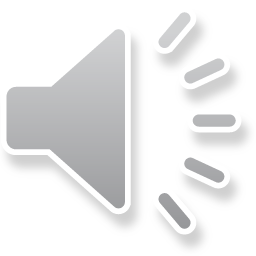 Amanda Allison, BSN, RN, CPN
May 2024
Reviewed: AAllison, RNC 1/2025
Objectives
Upon completion of this module the learner will
Demonstrate how to perform a health interview with a pediatric student.
Determine normal versus abnormal pediatric vital signs.
Utilize an appropriate pain scale for a pediatric student.
Demonstrate how to perform a focused pediatric assessment.
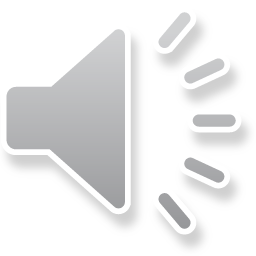 Introduction
Introduce yourself and ask for the students name
Begin to build rapport and trust
Take note of your general observations of the student
How do they look, talk, are they in distress
Across the room assessment
Do they have any medical alerts on file
Health Interview
Ask questions, listen intentfully, provide privacy
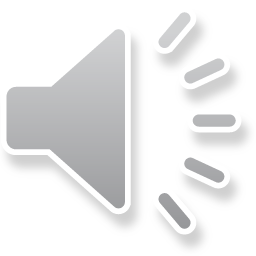 Vital Signs
Normal temp 98.6, exclusion at 100.0
Using our device, check temp first unless it is an emergency
RR and HR done via auscultation 
BP if the school has an automatic BP cuff we can use it.
Oximeter: if the school has one, we can use it.
Normal Pediatric Vital Signs
https://www.acls-algorithms.com/wp-content/uploads/2017/03/PALS-Vital-Signs.pdf
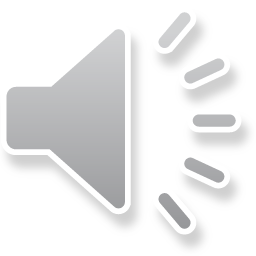 Pain
Use an age appropriate pain assessment tool
Wong-Baker FACES Pain Rating Scale is appropriate for children 3-7 years old.
0= smiling face, 10= crying face



Numeric Rating Scale, 1-10,  is appropriate for children >8 years old.
0= no pain, 10= the most pain imaginable

Describe type of pain
Sharp, stabbing, aching, constant, episodic, etc
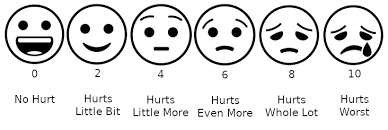 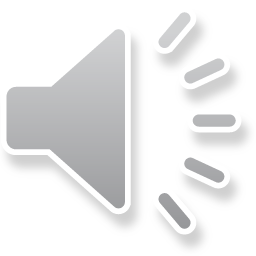 Eyes
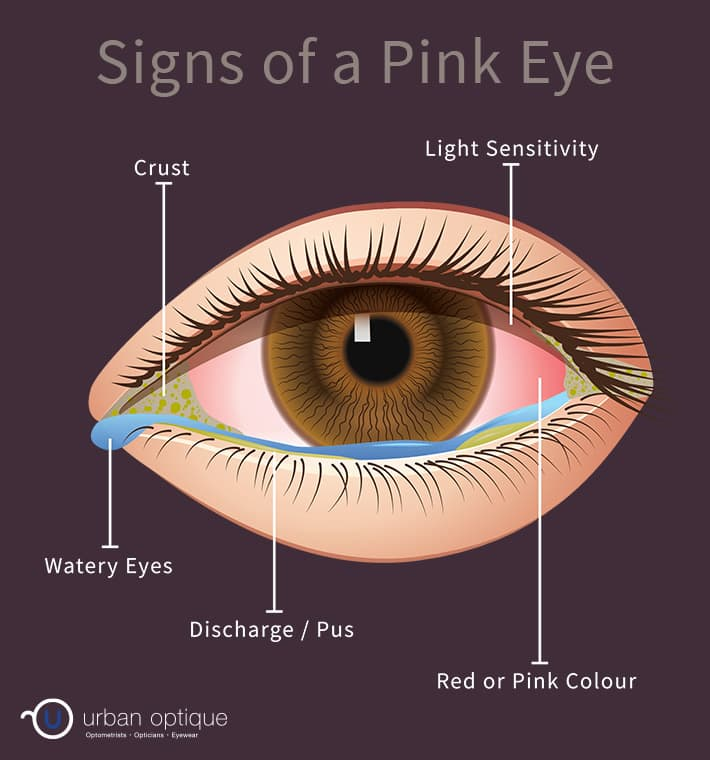 Sclera color
PERRL
Is there any drainage
Color, consistency
Foreign object
Vision
Tracking
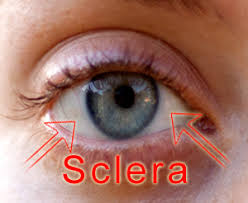 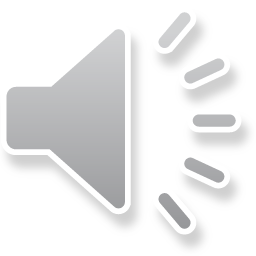 Nose
Symmetry
Have staff palpate down nose
Using otoscope you can look inside nostrils
Can they breathe through both nostrils
Can they smell
Drainage
Palpate sinuses
Direct staff member to apply pressure to assess for pain
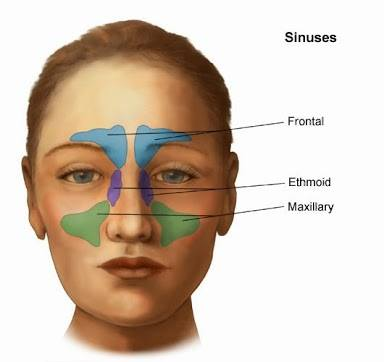 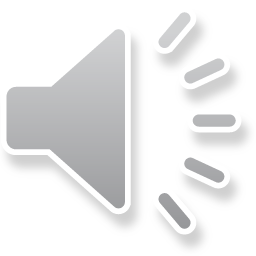 Mouth
Lips	
Color and moistness
Teeth and Gums
Broken, loose, rotted teeth
Red, bleeding, infected gums
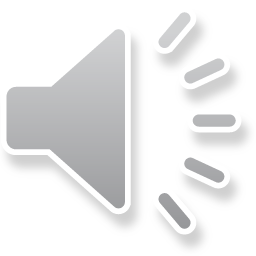 Throat: Tonsils and Uvula: redness, swelling, exudate, pustules, drainage
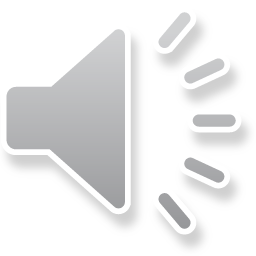 Outer Ear
Color, drainage, pain, bruising, warmth, surrounding lymph nodes.
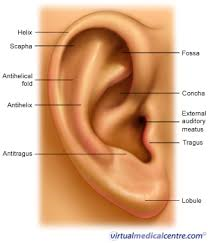 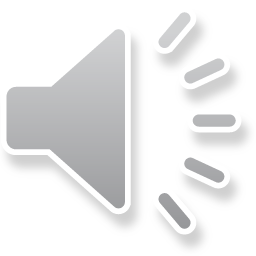 Inner Ear
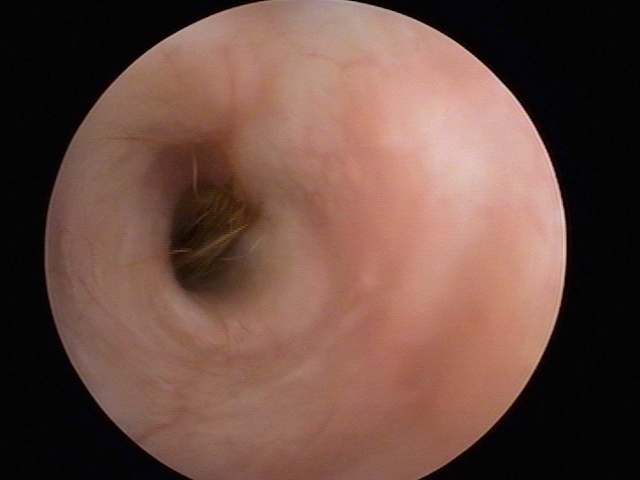 Normal Findings
Canal
Vary in shape, size and color
Skin tone
Hair
Wax
Ear Drum
Pearly white/grey
Translucent
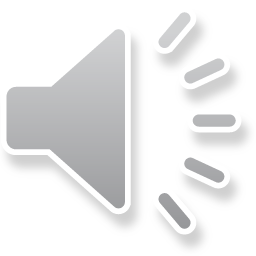 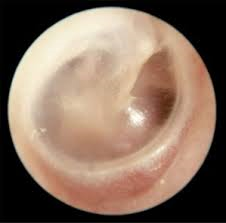 Abnormal Ear Findings
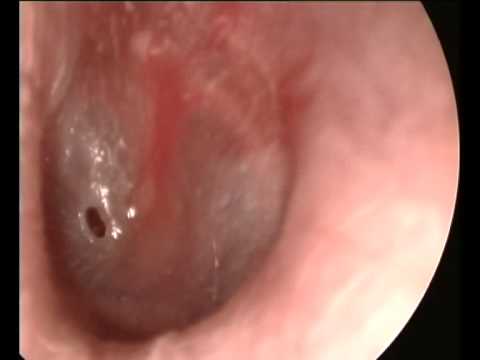 Otitis Media
Fluid
Perforation
Scarring
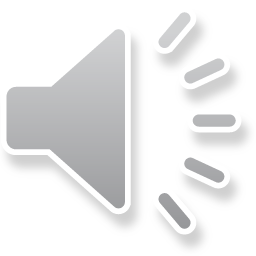 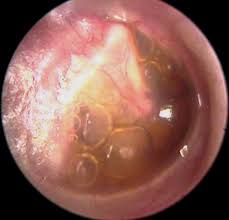 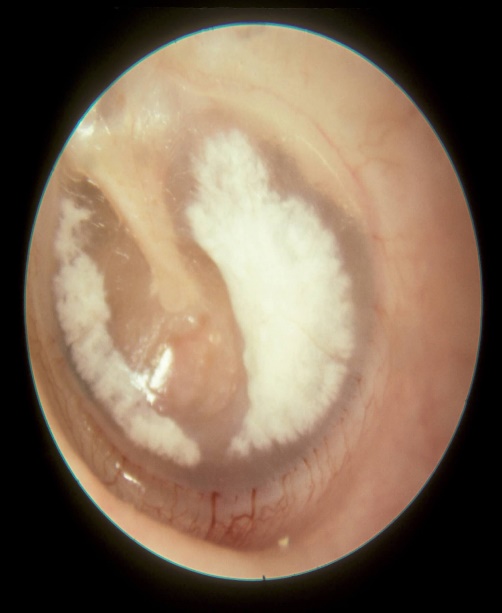 Neck
Range of motion
Pain
Shoulder shrug with resistance
Lymph node enlargement
Head movement, does it cause discomfort
Numbness or tingling anywhere
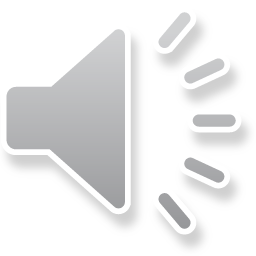 Cardiovascular
Heart rate
SVT in kids is 180-220
Heart sounds
https://www.youtube.com/watch?v=dBwr2GZCmQM  
Color
Flushed, pale, cyanotic
Skin temperature
Cool, clammy, sweaty
Chest pain, tightness
Shortness of breath
Consider anxiety if physical findings are normal
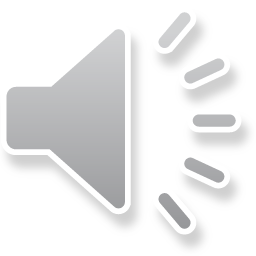 Respiratory
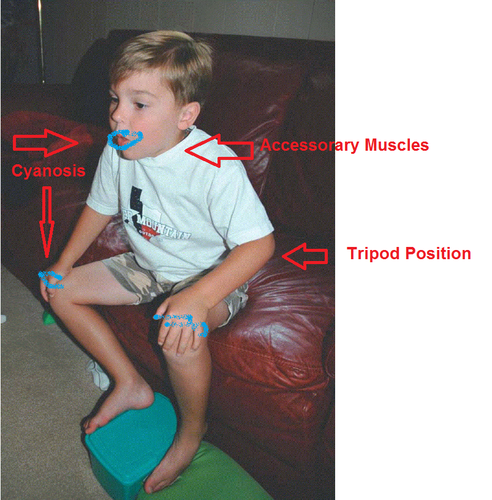 Respiratory rate
Respiratory effort
Nasal flaring, accessory muscle use, tri pod position 
Difficulty speaking, cyanosis
Cough
Lung sounds
Front and back
Do you hear good air movement
https://www.youtube.com/watch?v=U8byn2NT_lo
Asthma	
May not hear any wheezing if they are not moving air
Wheezing may only be heard after they use their inhaler and have opened up
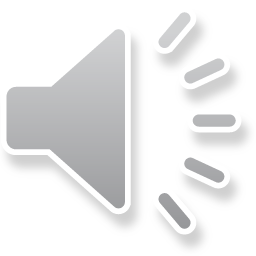 Abdomen
Pain, location
Jump test
Mimics Markel’s sign
Nausea, vomiting, diarrhea
Last BM
Have they eaten, if so what
Bowel sounds
Pain with urination, lower back pain
Menses
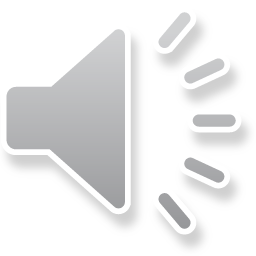 Extremities
ROM
Pain
Swelling, redness or bruising
Numbness or tingling
Deformity
Strength
Hand grasp, push/pull against resistance, wall push up
CAP refill
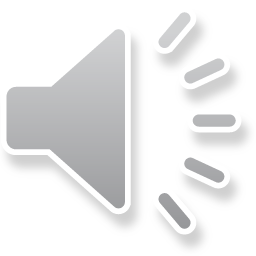 References
https://www.acls-algorithms.com/wp-content/uploads/2017/03/PALS-Vital-Signs.pdf
 https://www.ncbi.nlm.nih.gov/pmc/articles/PMC10378137/
https://nightingale.edu/blog/head-to-toe-assessment.html
https://www.stepwards.com/?page_id=1524
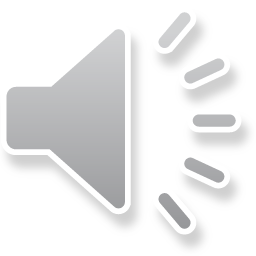